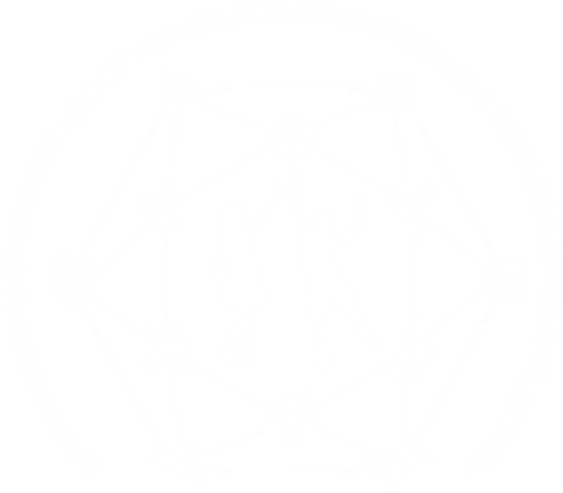 «Организация  работы по дополнительному образованию в МДОУ црр- д/с №17  ЗАТО п. Горный»
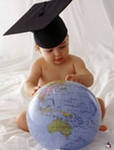 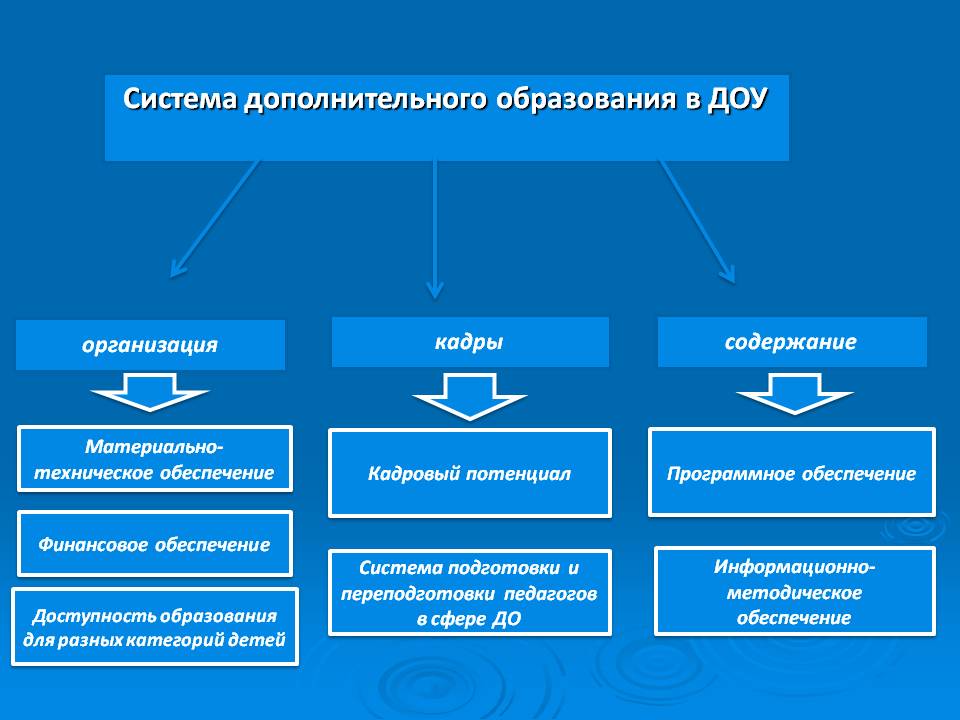 « В гостях у радуги»
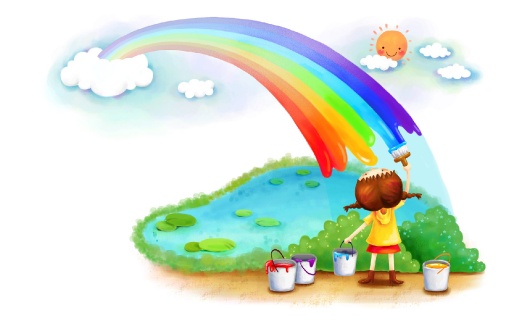 Социально - педагогический проект
МДОУ црр – д/с №17 администрации городского округа ЗАТО п. Горный
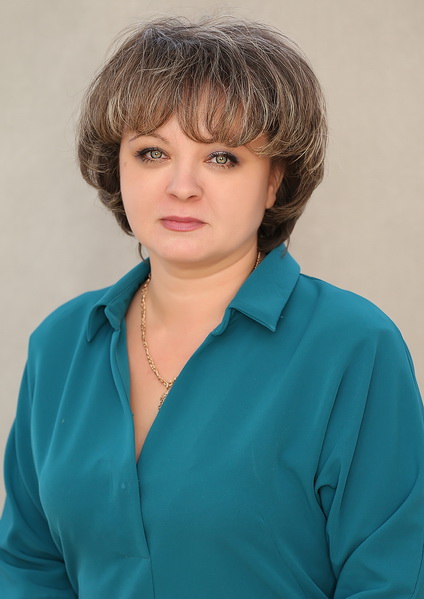 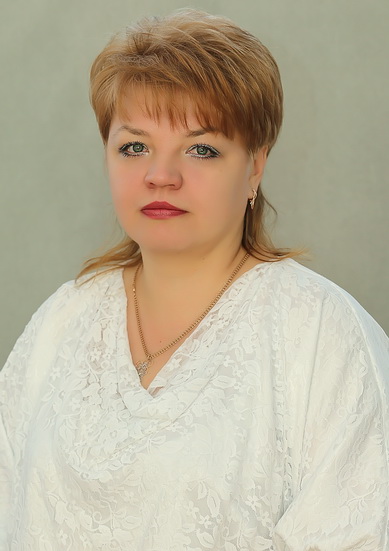 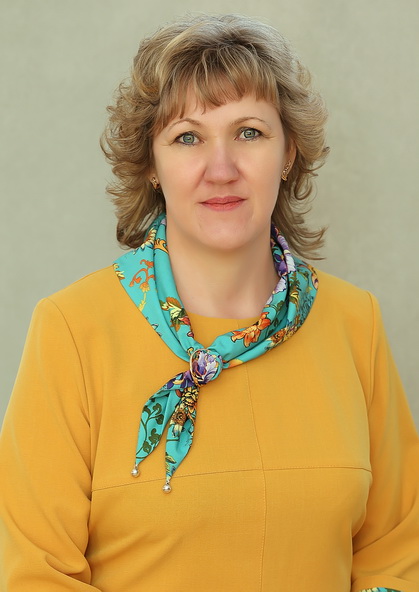 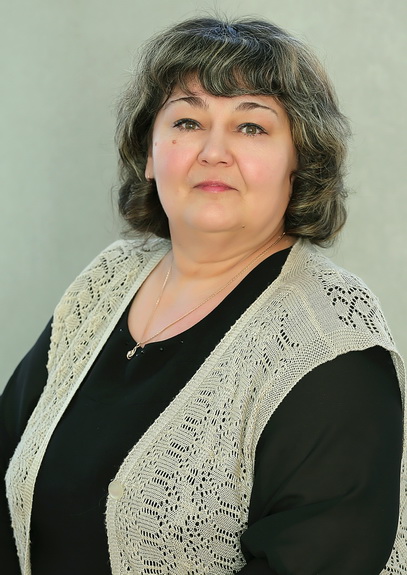 Новикова Е.А.
Рожковская Т.В.
Крыжановская У.В.
Федечкина И.А.
Подвербных Л.А.
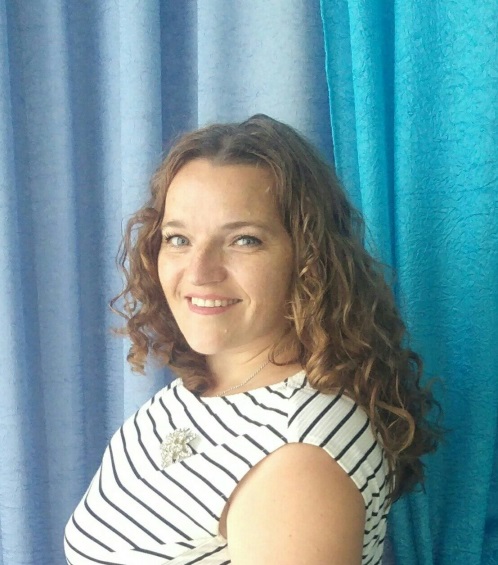 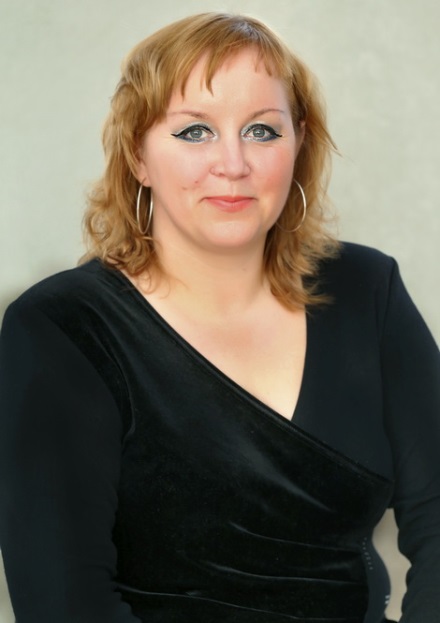 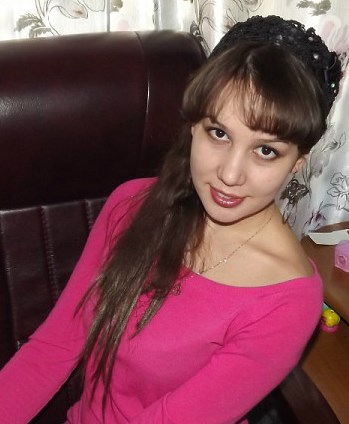 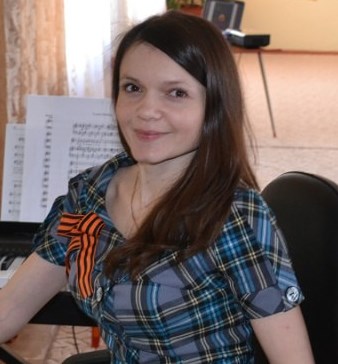 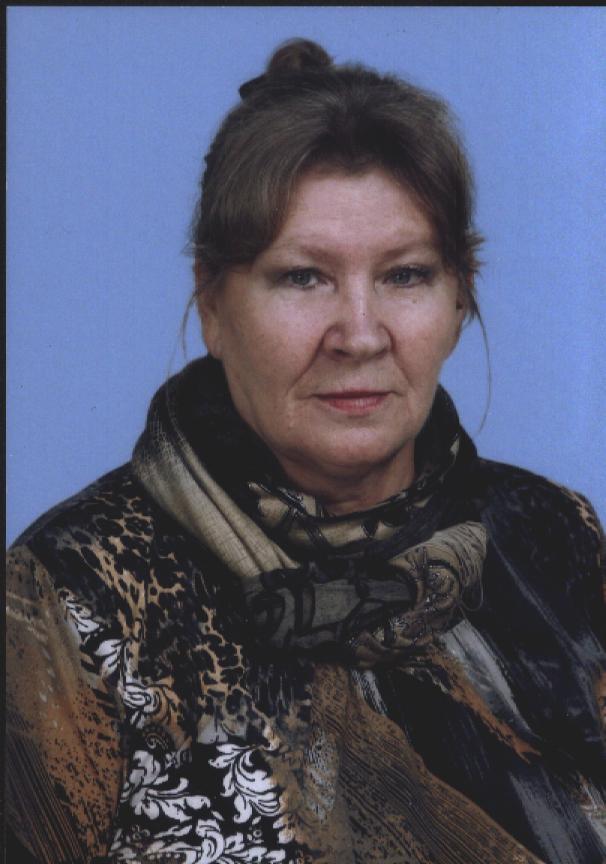 Ситнева А.А.
Аксенова О.А.
Бронникова Д.О.
Бекетова Е.В.
Ковалева Г.А.
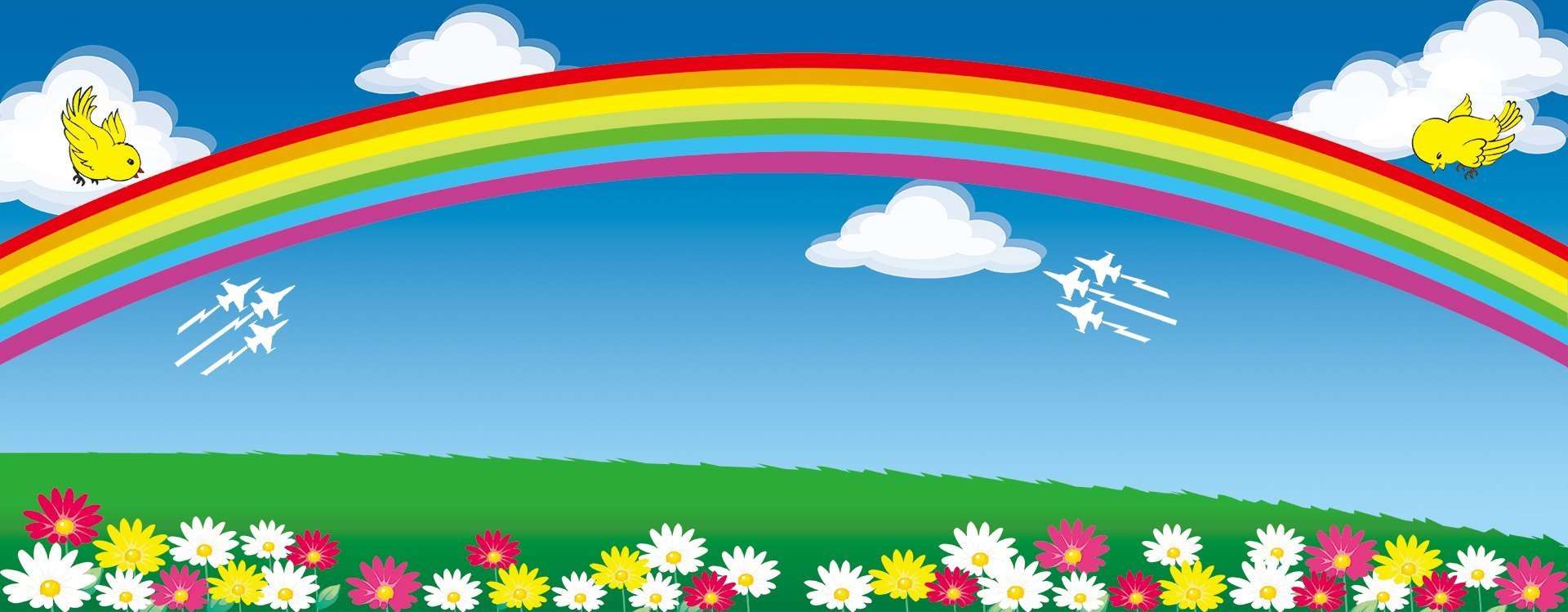 [Speaker Notes: Ковалева Г.А.]
Забайкальский образовательный форум
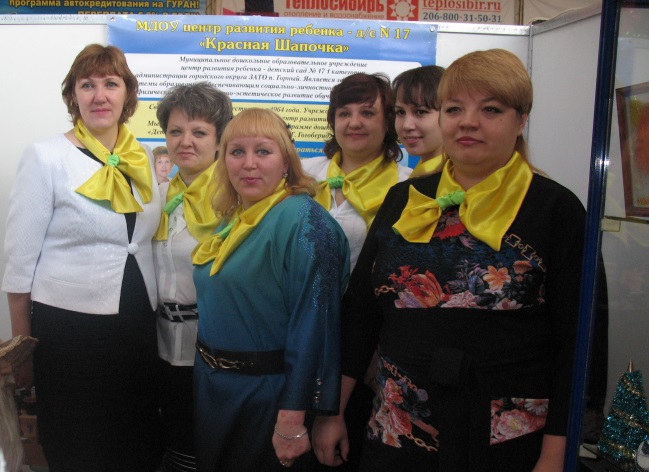 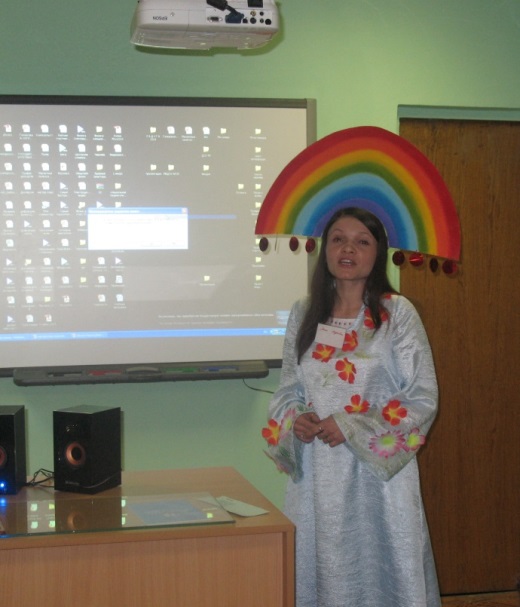 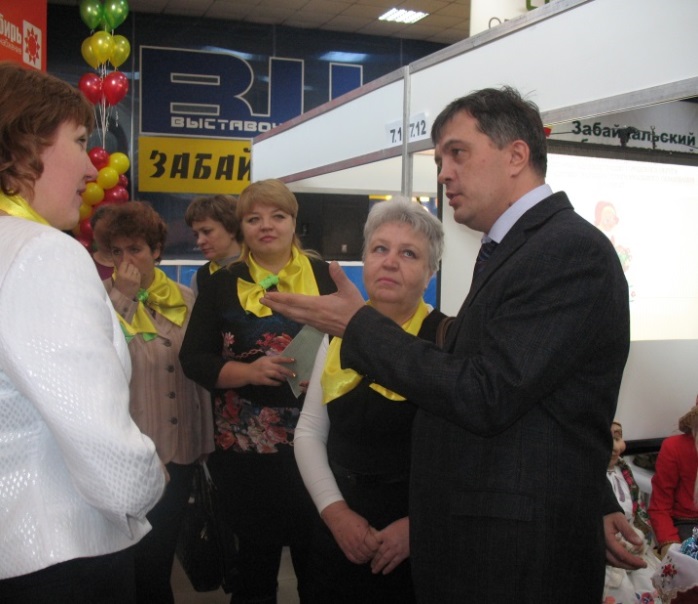 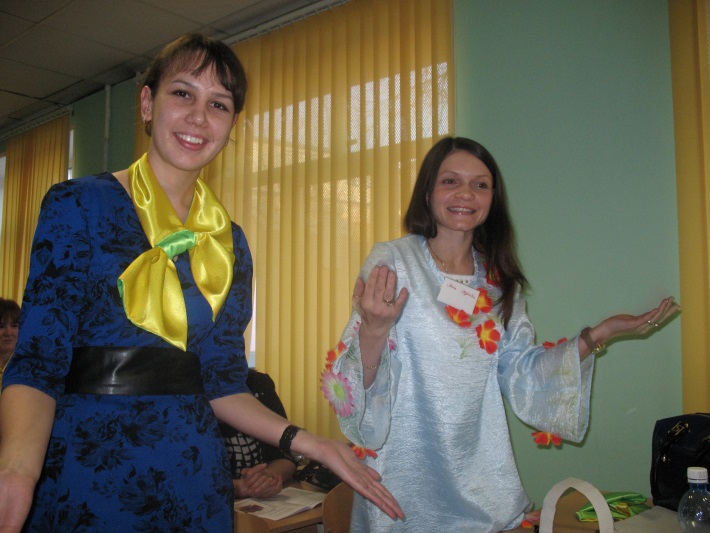 МУЗЕЙНЫЙ МИР
Мульт мир
МИР ЖИВОПИСИ
МИР ФОЛЬКЛОРА
МИР ТАНЦА
МИР ТЕАТРА
МИР МУЗЫКИ
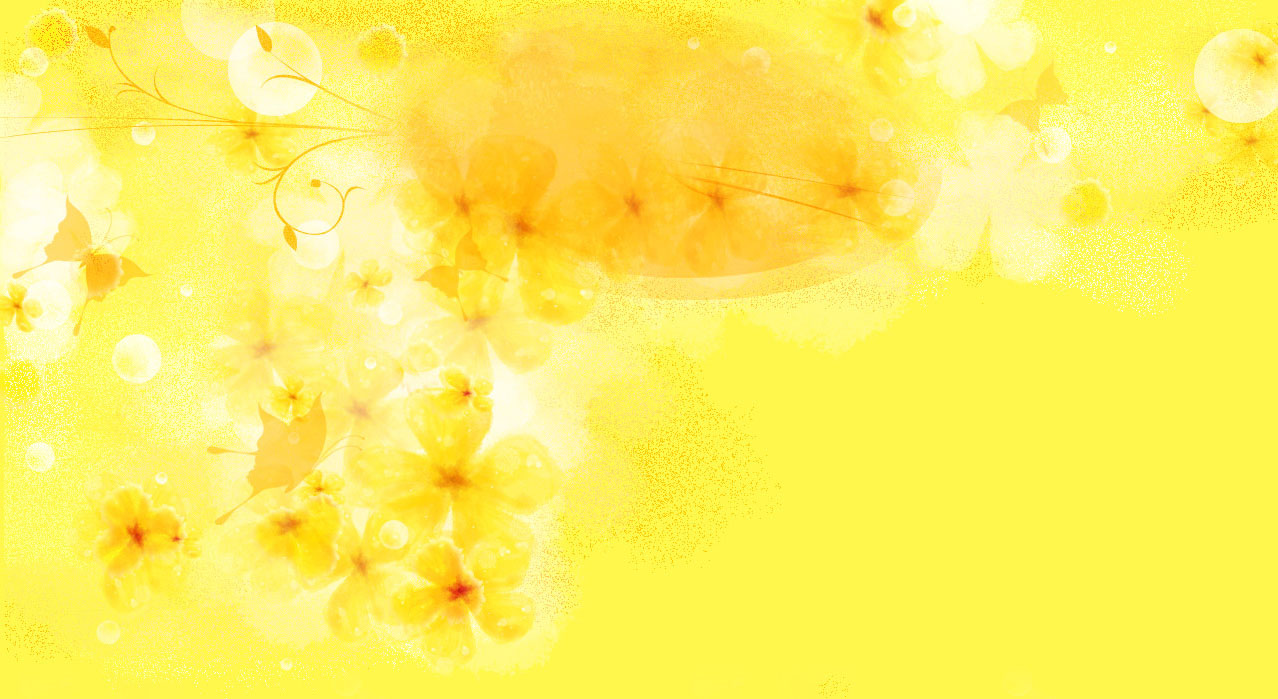 развитие вокальных данных
Мир музыки:
Вокальная группа «Солнечные лучики»
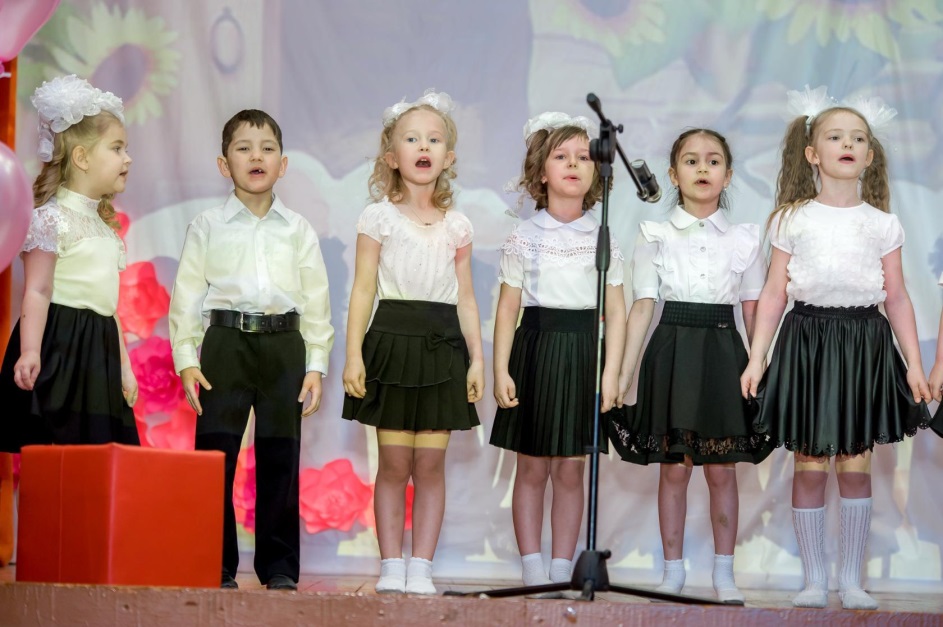 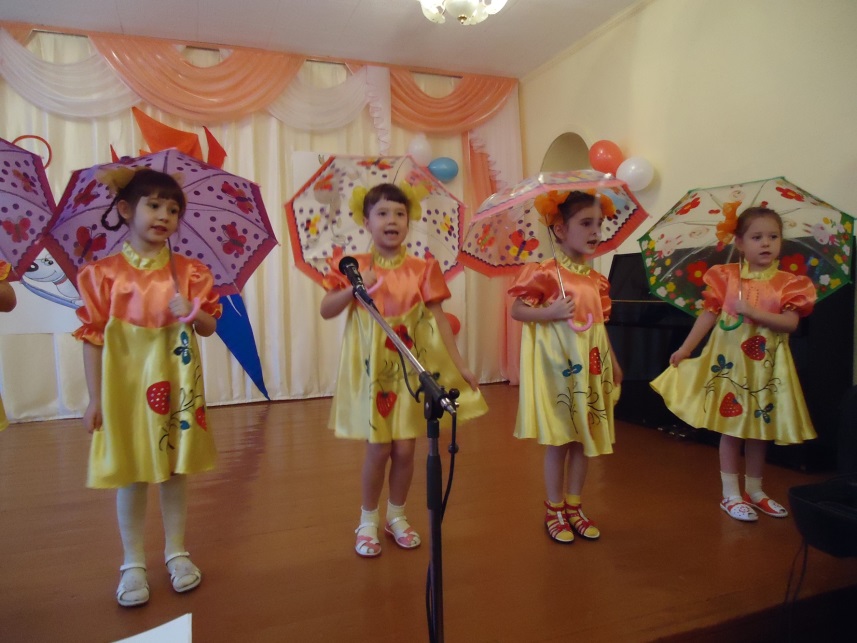 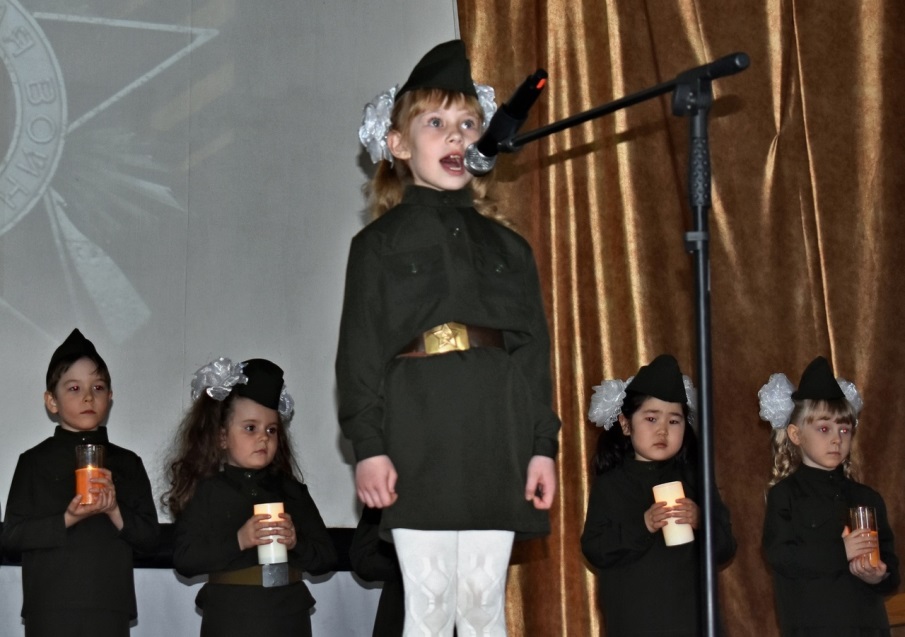 Мир театра:
Развитие творческого потенциала ребёнка
Театральный кружок «Теремок»
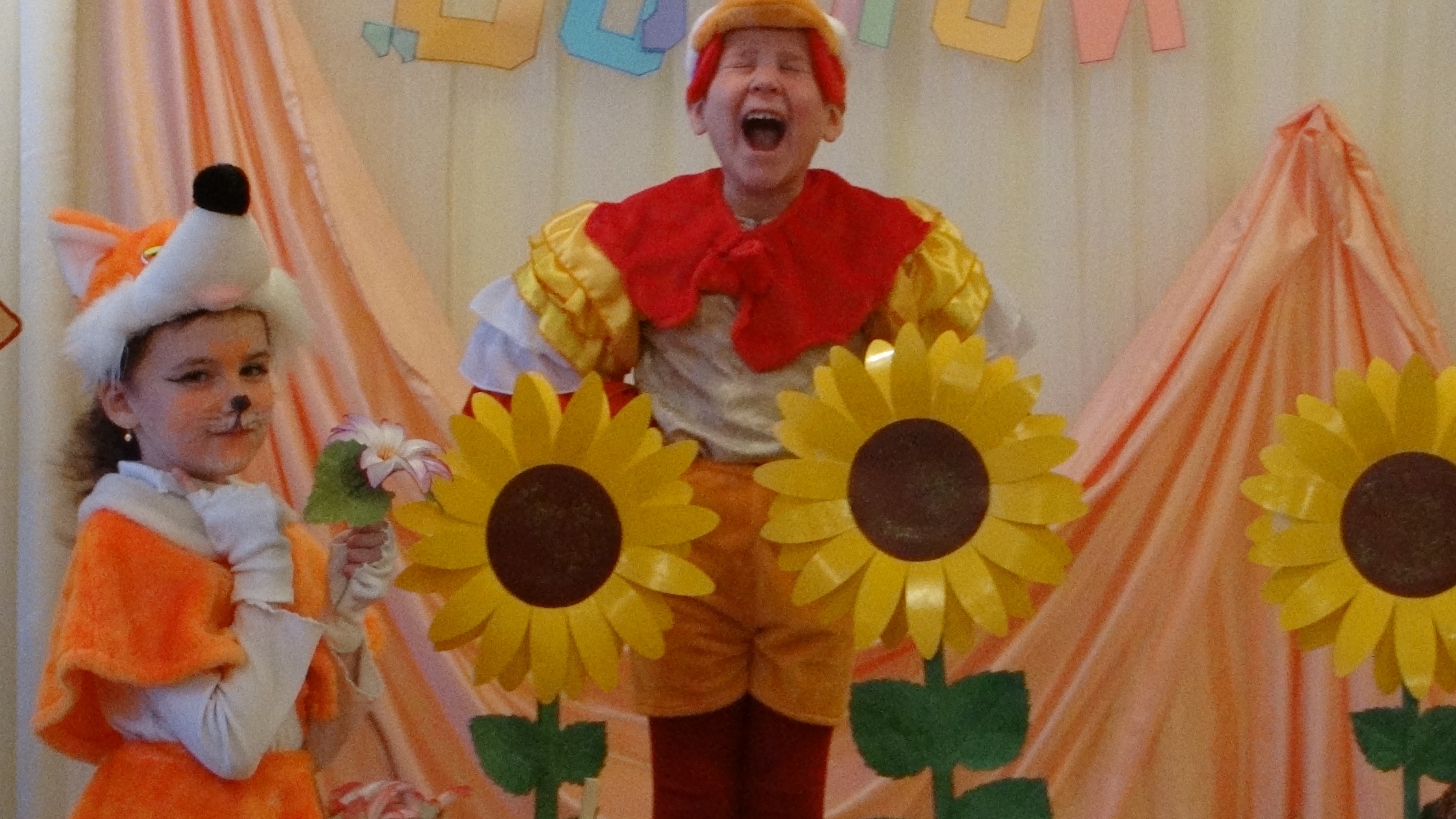 [Speaker Notes: Театральный кружок «Теремок»]
Мир танца 
Развитие танцевальных способностей ребёнка
Хореографическая группа «Рассвет»
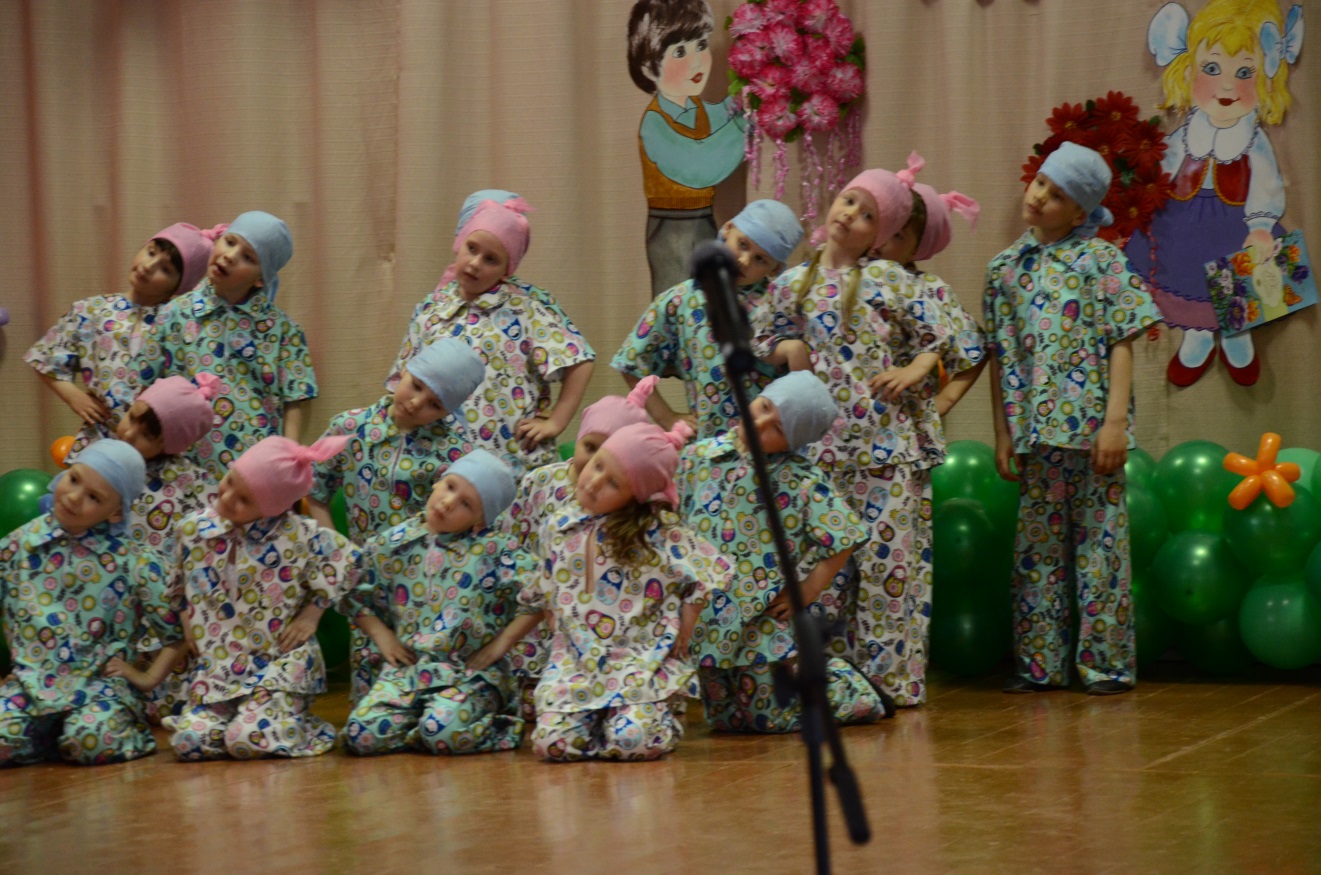 [Speaker Notes: Хореографическая группа «Рассвет»]
Мир фольклора
 Развитие детей на традициях музыкальной народной культуры
Фольклорная группа «Забайкальские Казачата»
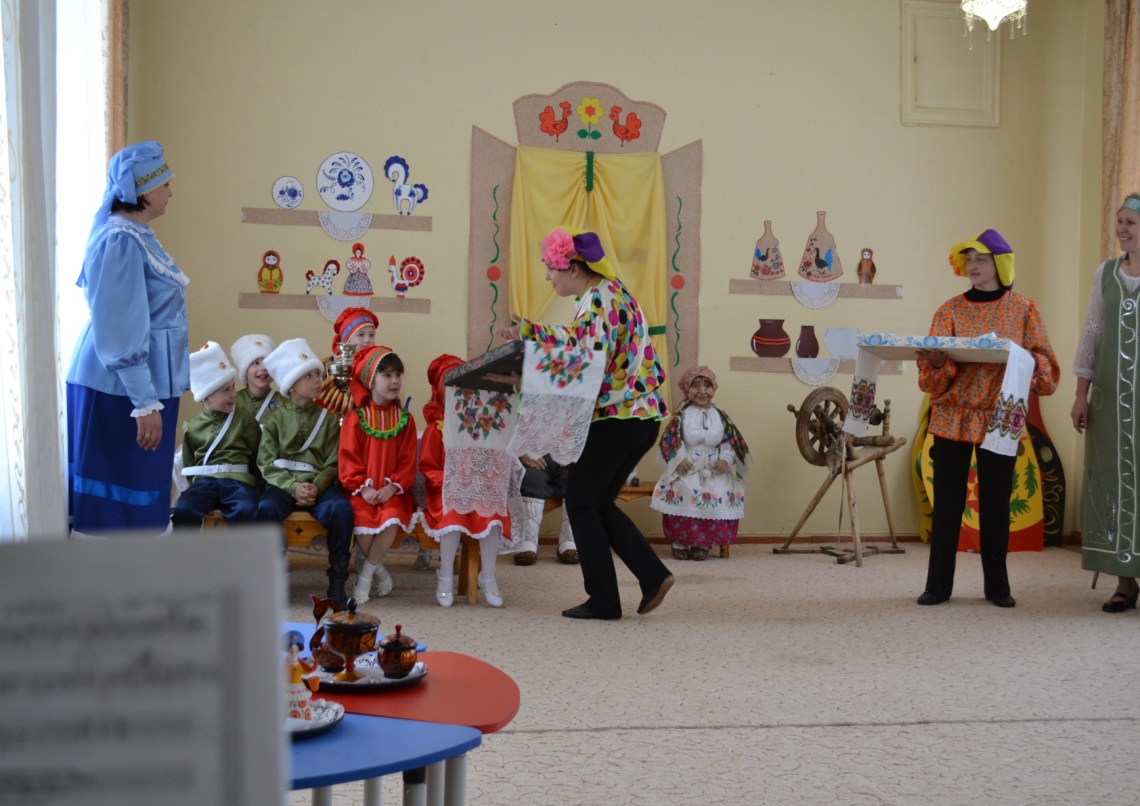 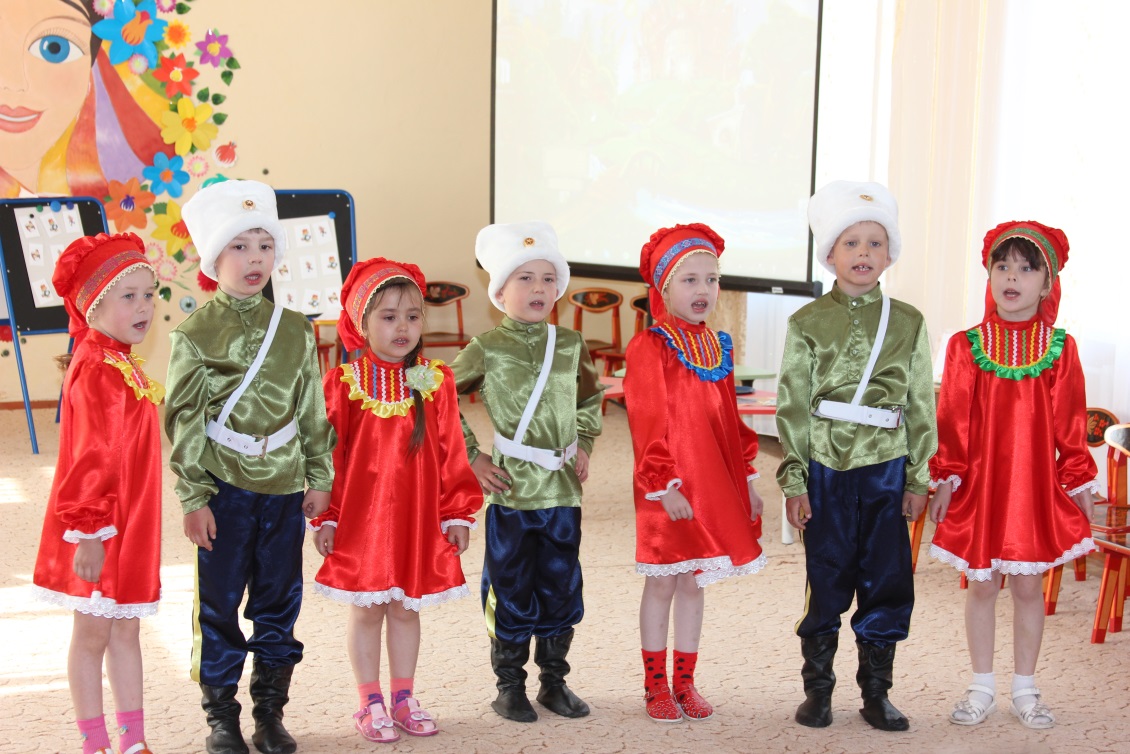 [Speaker Notes: Фольклорная группа «Забайкальские Казачата»]
Мир живописи
Освоение детьми различных техник рисования.
изостудия «Цветик семицветик»
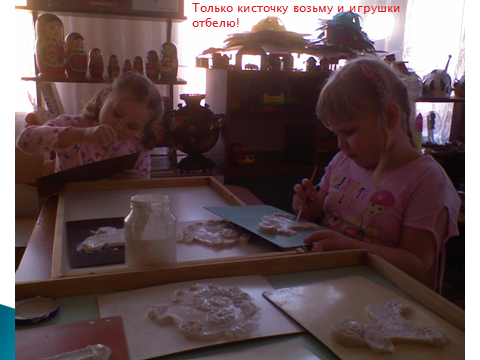 [Speaker Notes: Кружок «Цветик семицветик»]
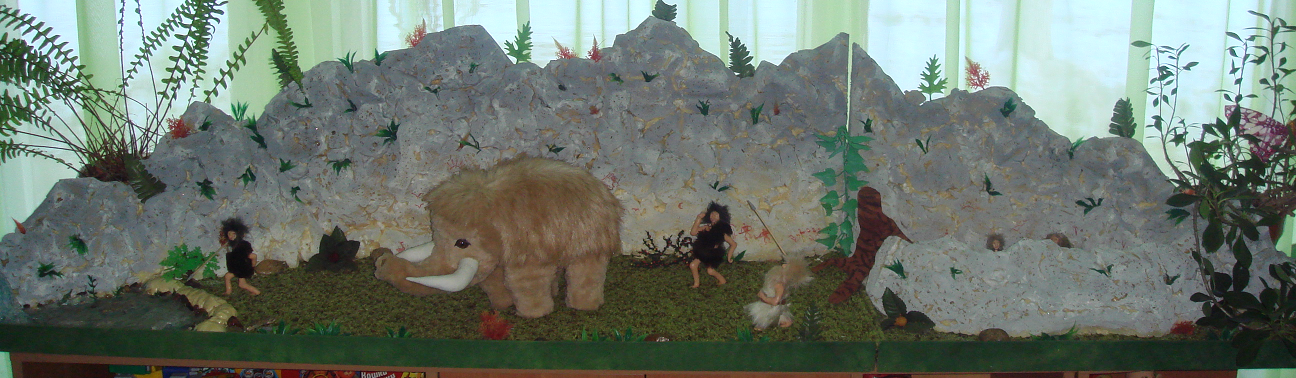 Музейный мир 
Основа отечественной культуры.
Мульт Мир
Школа маленького режиссёра.
Студия  мультипликации «Аистенок»
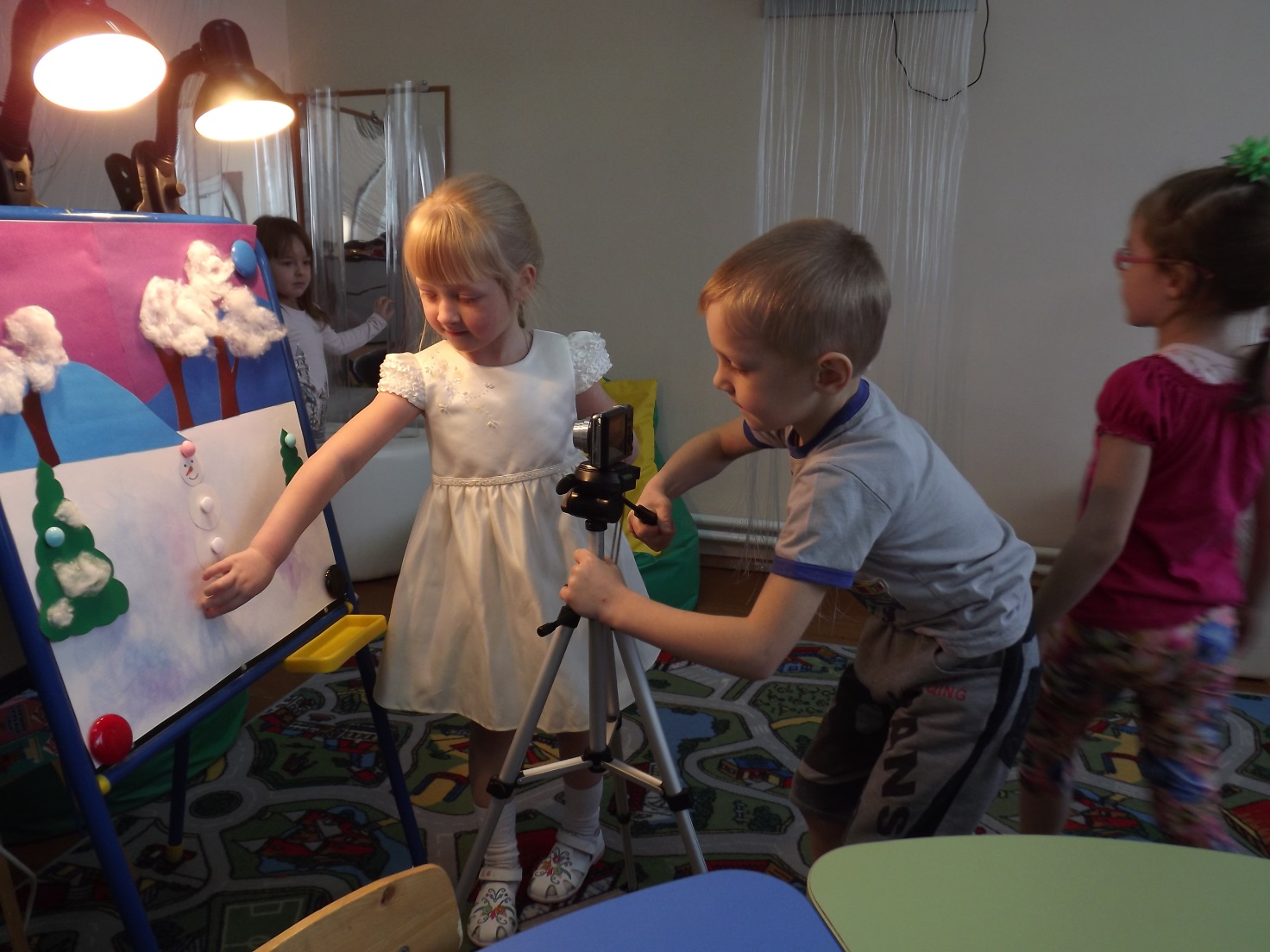 [Speaker Notes: Мультстудия «Аистенок»]
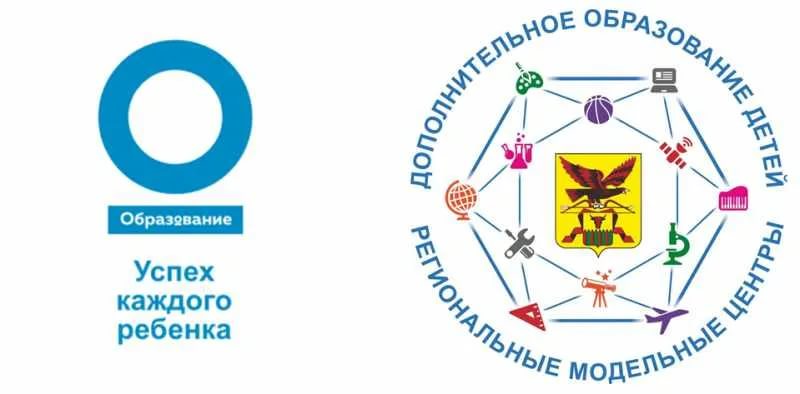 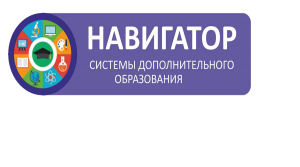 Мероприятия по внедрению целевой модели развития региональной системы дополнительного образования детей в МДОУ црр – д/с №17 п. Горный
Обновление дополнительных общеразвивающих программ. 
Самообразование по работе в системе Навигатор.
Создание карточек дополнительных общеразвивающих программ.
 Работа с родителями.
- информирование родителей о системе Навигатор;
- распространение инструкции пользования Навигатором; 
- создание личных кабинетов, регистрация  и подача заявок;
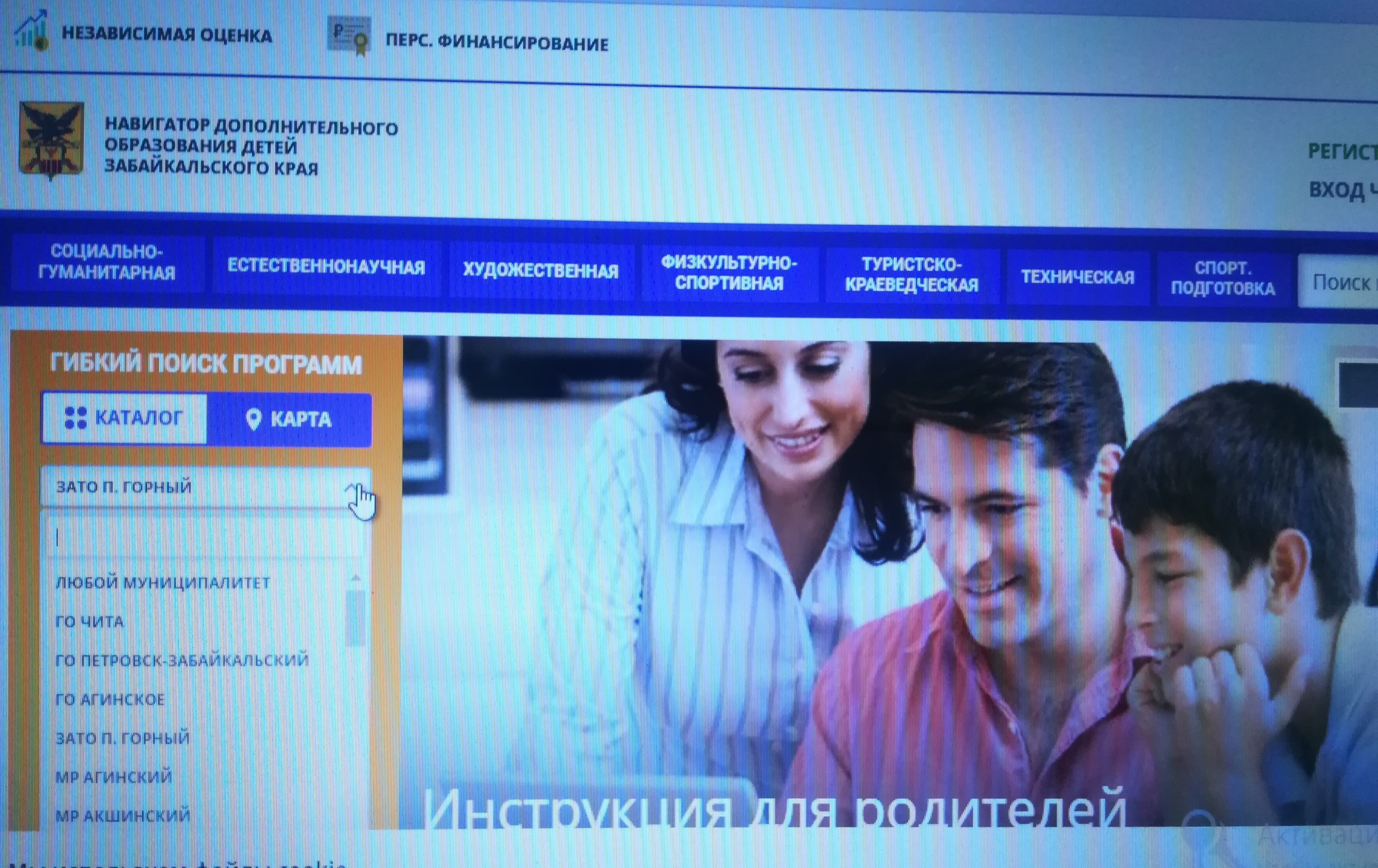 Дополнительные общеобразовательные  (общеразвивающие) программы
МДОУ црр-д/с №17 ЗАТО п. Горный
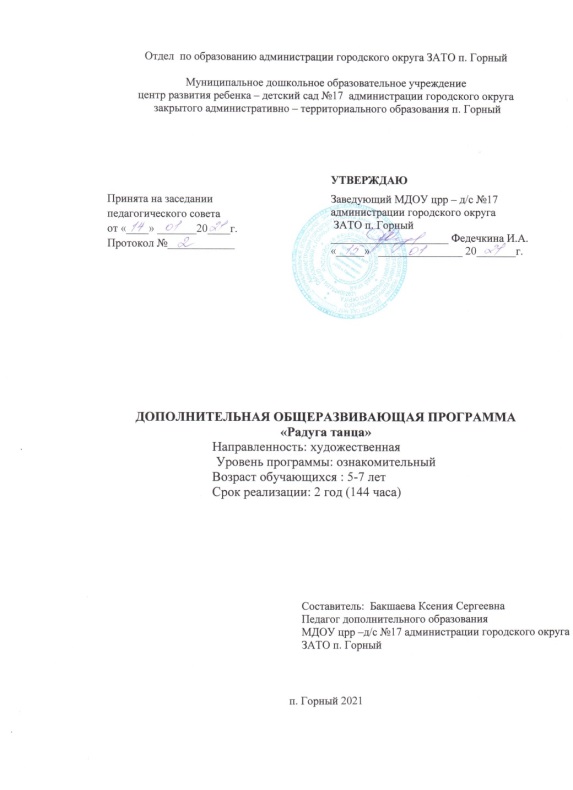 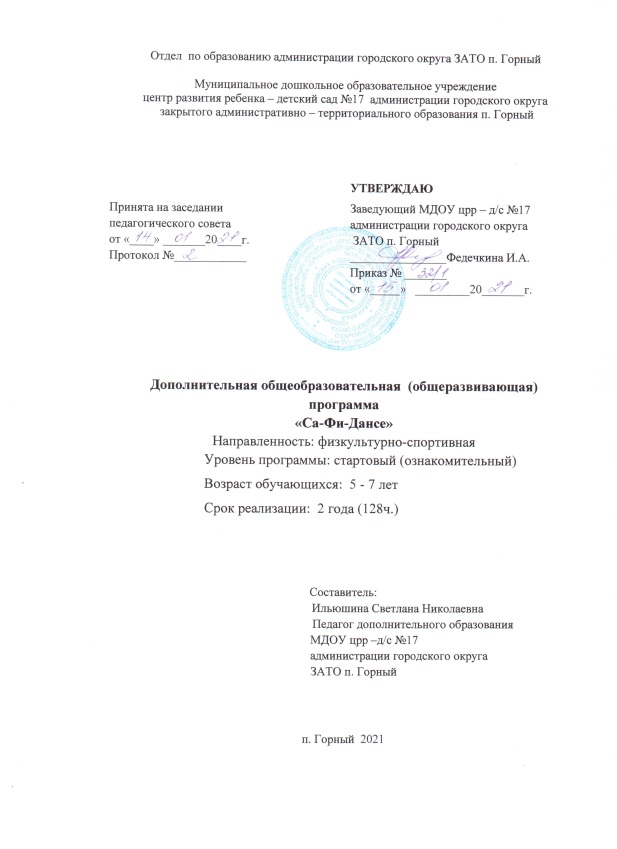 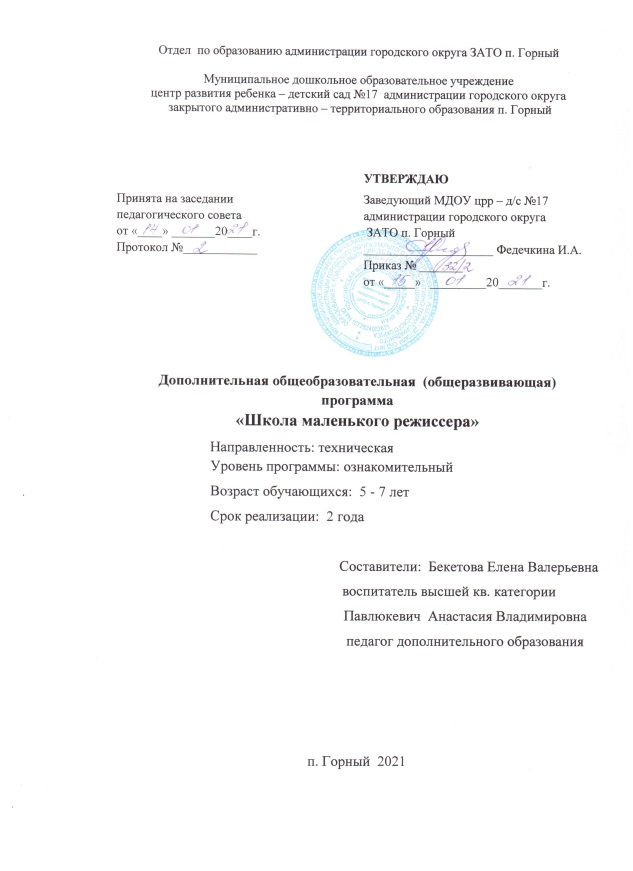 Хореографическая группа «Рассвет»
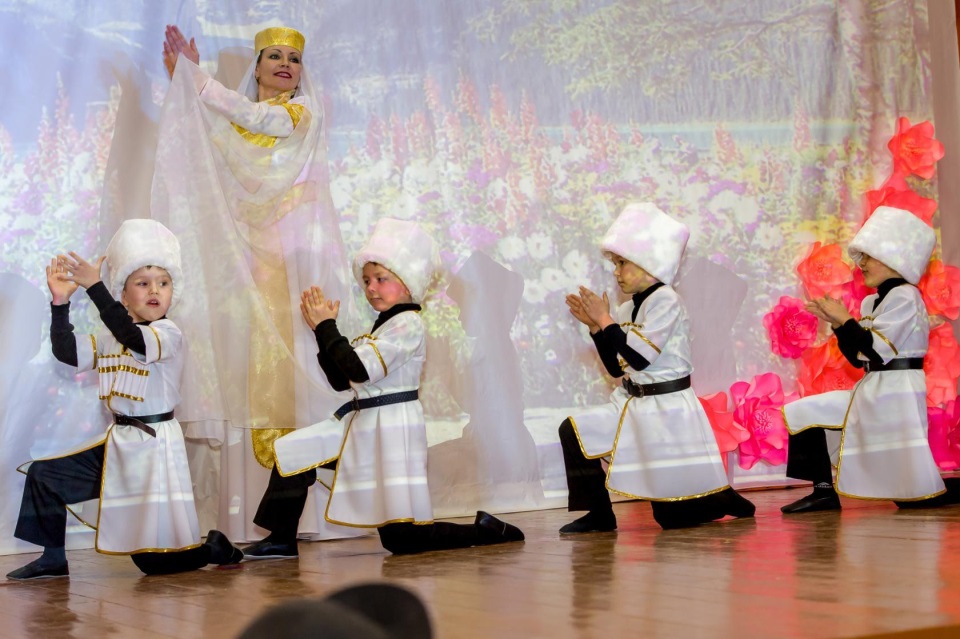 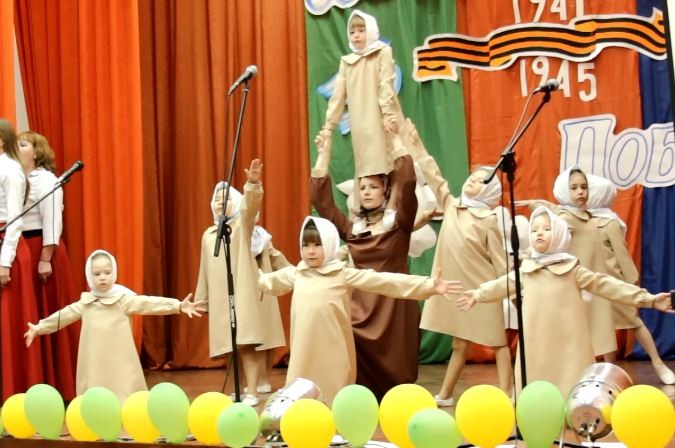 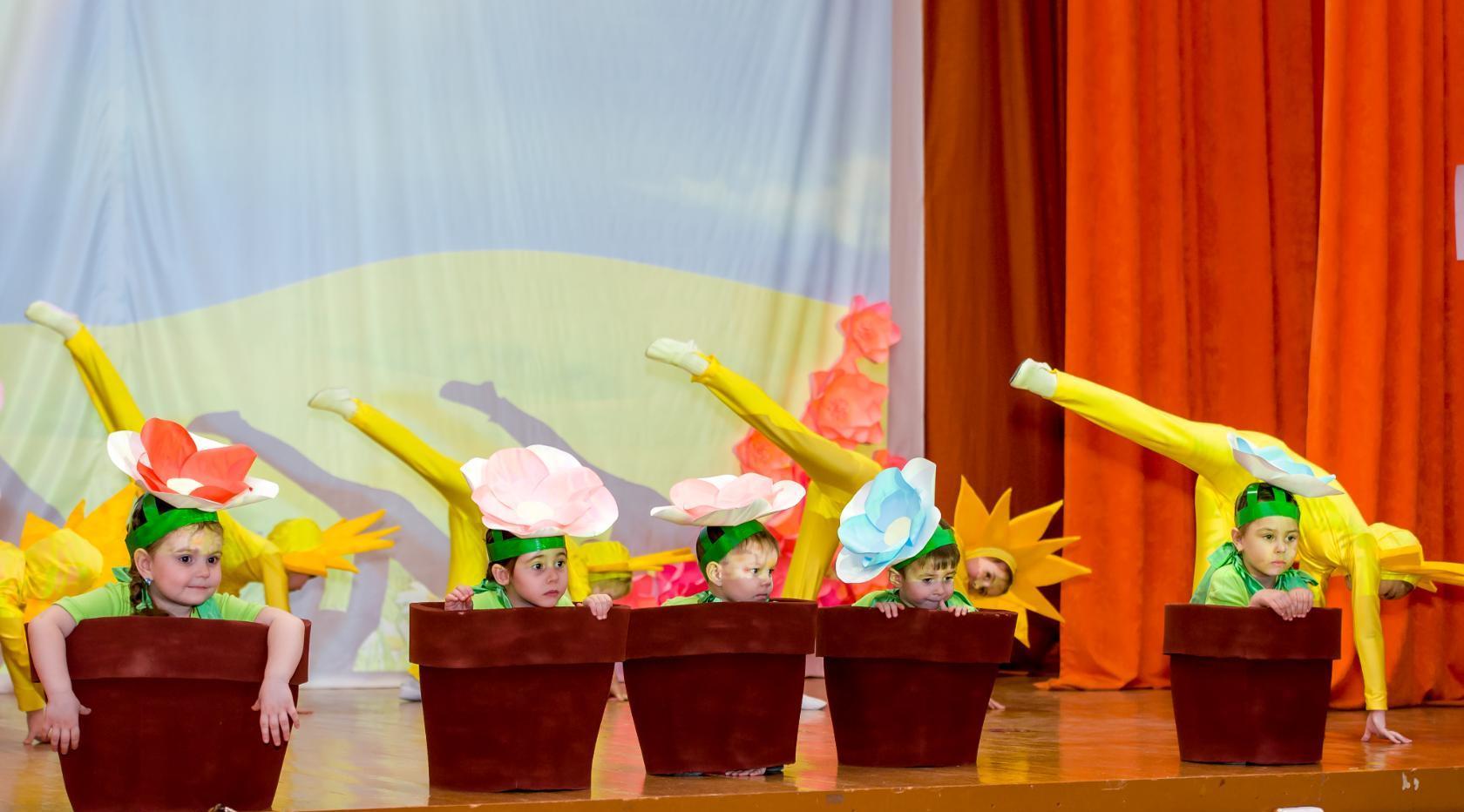 Студия мультипликации «Аистенок»
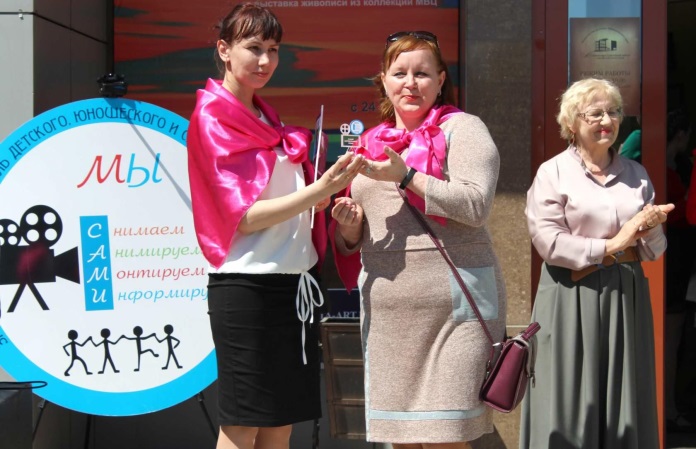 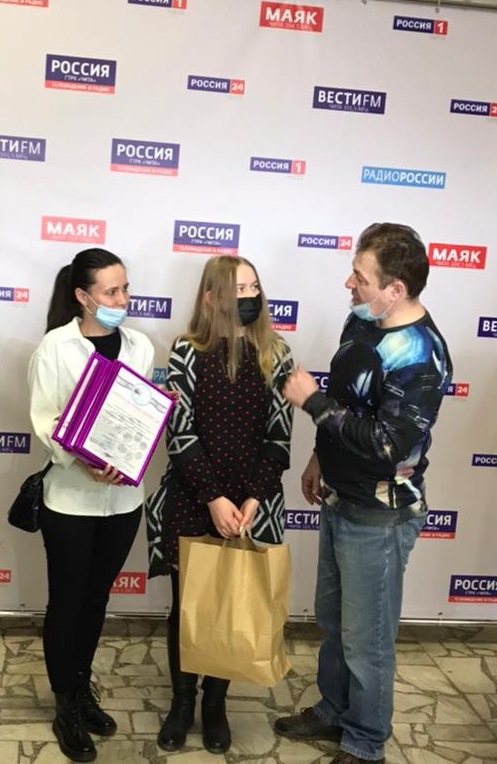 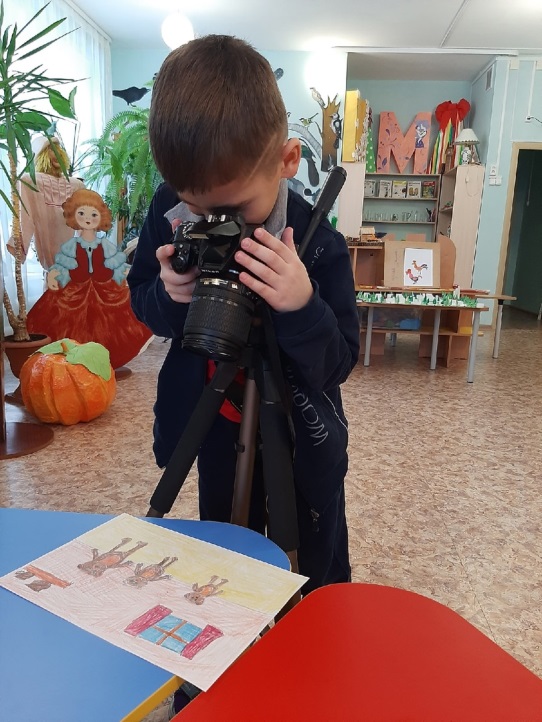 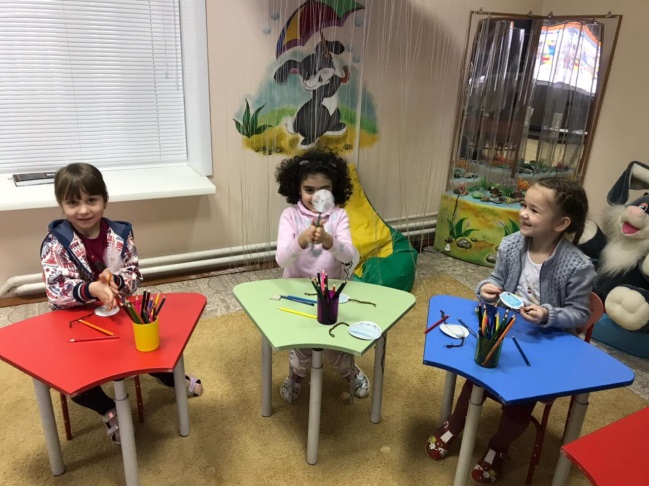 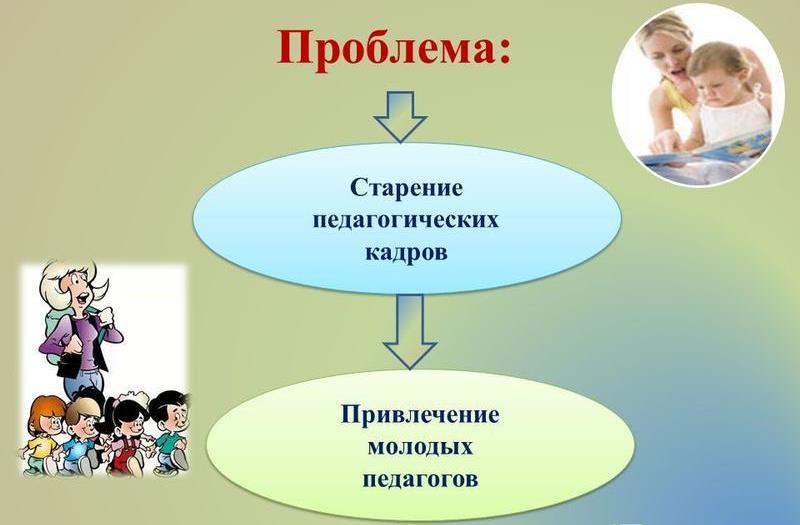 Отток и
[Speaker Notes: Отток и]
[Speaker Notes: 1]
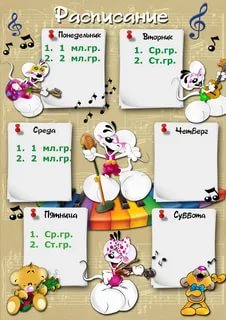 3.Подг. к шк. гр.
1.Подг. к шк. гр.
[Speaker Notes: Подг. к шк. Гр.]
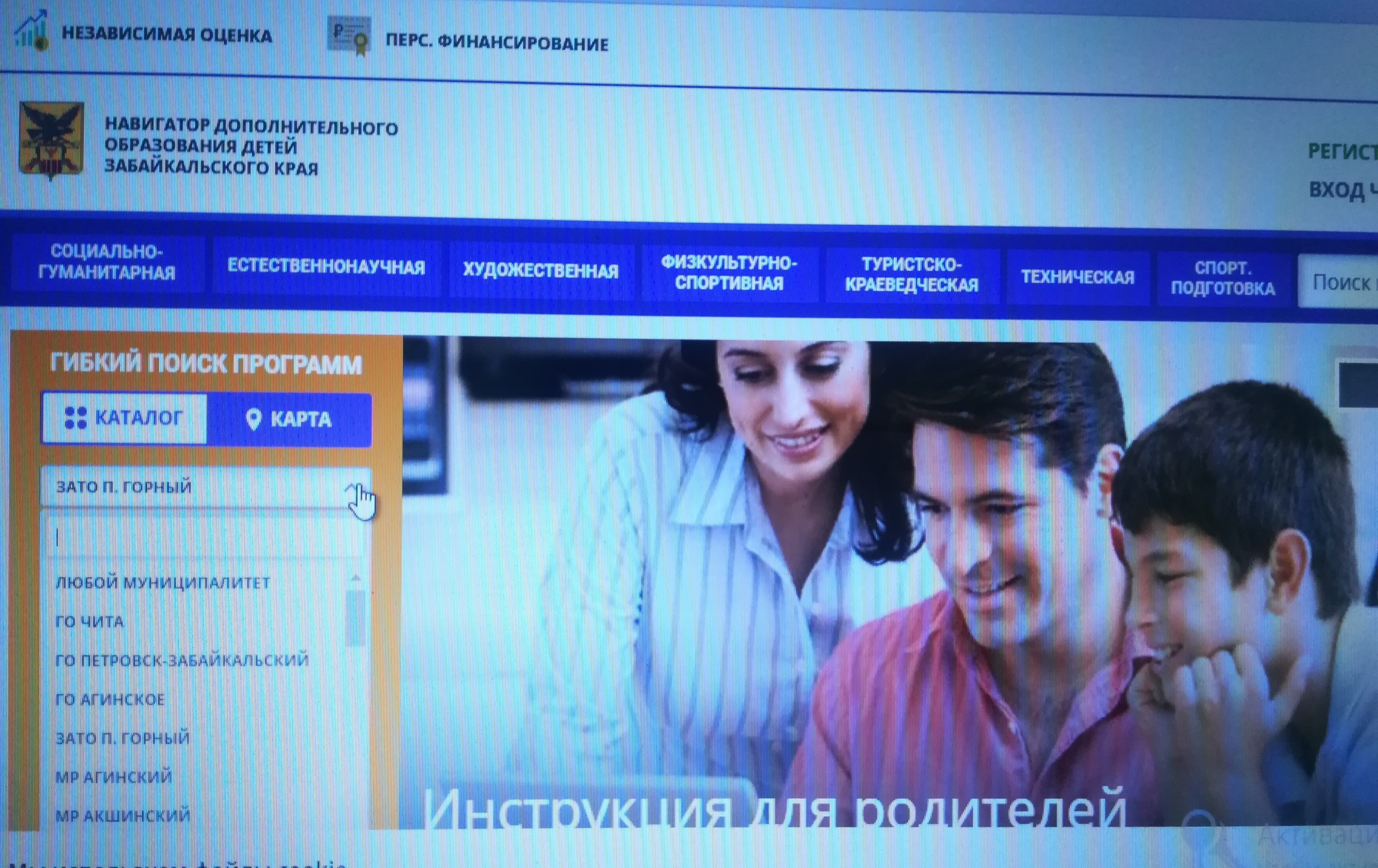 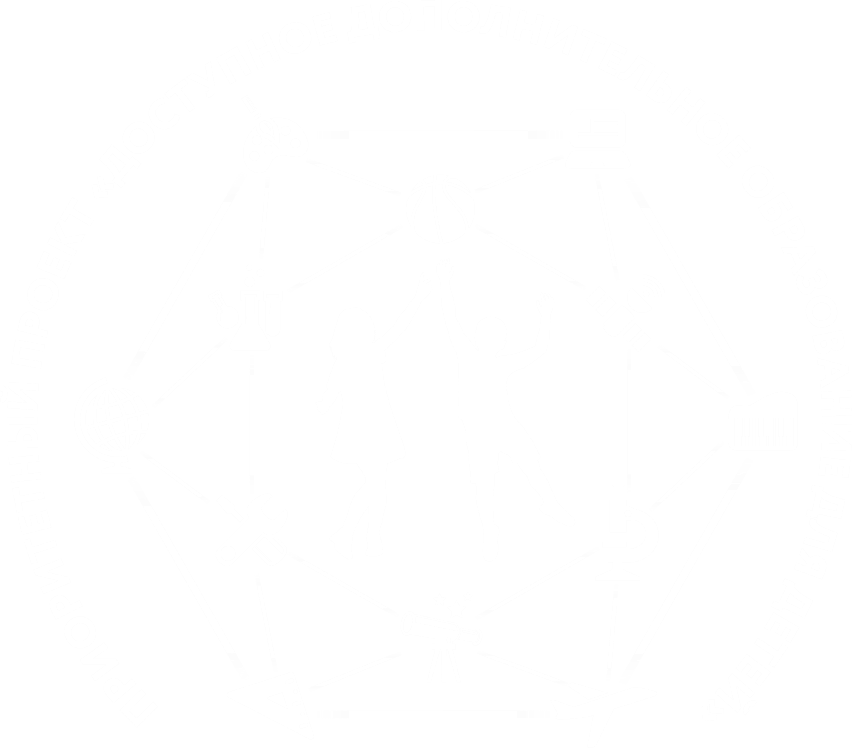 Благодарим  за внимание!Творческих успехов!